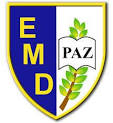 Colegio Mater Dolorosa 
Carolina Tobar Díaz
Normas de la clase
Lenguaje
Primer año básico
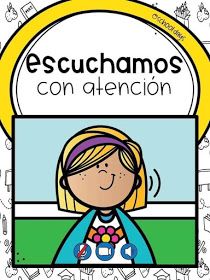 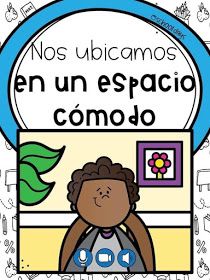 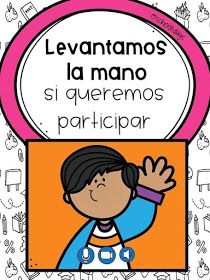 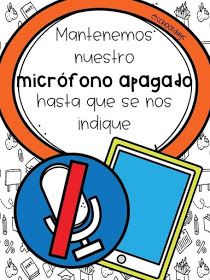 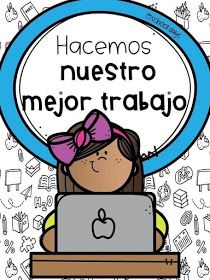 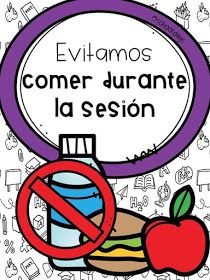 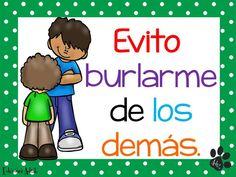 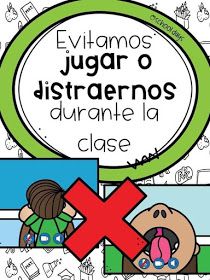